TFC – XML y Web Semántica
Generación de metadatos semánticos mediante juegos on-line
Autor:
Consultor:
Carlos Roig Gordillo
Joan Casas Roma
Junio 2011
Contenido
Evolución de la Web
Web Semántica
GWAP
Prototipo GWAP
Conclusiones
Web Semántica
Conclusiones
Evolución de la Web
GWAP
Prototipo GWAP
Evolución de la Web
Web 1.0
Personas conectándose a la web.
Web 2.0
Personas conectándose a personas.
Web 3.0
Aplicaciones web conectándose a aplicaciones web.
Web Semántica
Conclusiones
Evolución de la Web
GWAP
Prototipo GWAP
Web 1.0
Personas conectándose a la web.
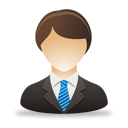 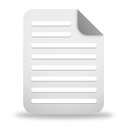 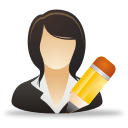 Consumidor
Generador
Web Semántica
Conclusiones
Evolución de la Web
GWAP
Prototipo GWAP
Web 2.0
Personas conectándose a personas.
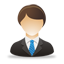 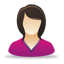 G/C
G/C
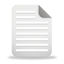 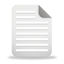 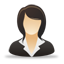 G/C
G/C = Generador/Consumidor
Web Semántica
Conclusiones
Evolución de la Web
GWAP
Prototipo GWAP
Web 3.0
Aplicaciones web conectándose a aplicaciones web.
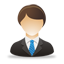 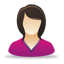 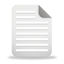 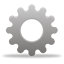 G/C
G/C
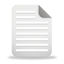 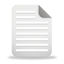 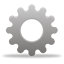 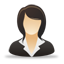 G/C = Generador/Consumidor
G/C
Web Semántica
Conclusiones
Evolución de la Web
GWAP
Prototipo GWAP
Problemas de la Web actual
16.94 billones 
de páginas indexadas
Web Semántica
Conclusiones
Evolución de la Web
GWAP
Prototipo GWAP
¿Qué es?
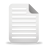 Director
 de cine
href
href
directorDe
directorDe
href
directorDe
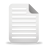 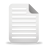 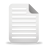 Película
Película
Película
perteneceAl
href
href
perteneceAl
href
perteneceAl
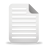 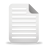 Género
Género
href
aGanado
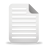 Premio
Web actual
Web Semántica
Web Semántica
Conclusiones
Evolución de la Web
GWAP
Prototipo GWAP
Ontología, pilar fundamental
“Una ontología es una 
especificación explícita y formal 
de una conceptualización.”
Gruber, Thomas R en  A  translation  approach  to portable ontology specifications (June 1993).
Web Semántica
Conclusiones
Evolución de la Web
GWAP
Prototipo GWAP
Componentes de una ontología
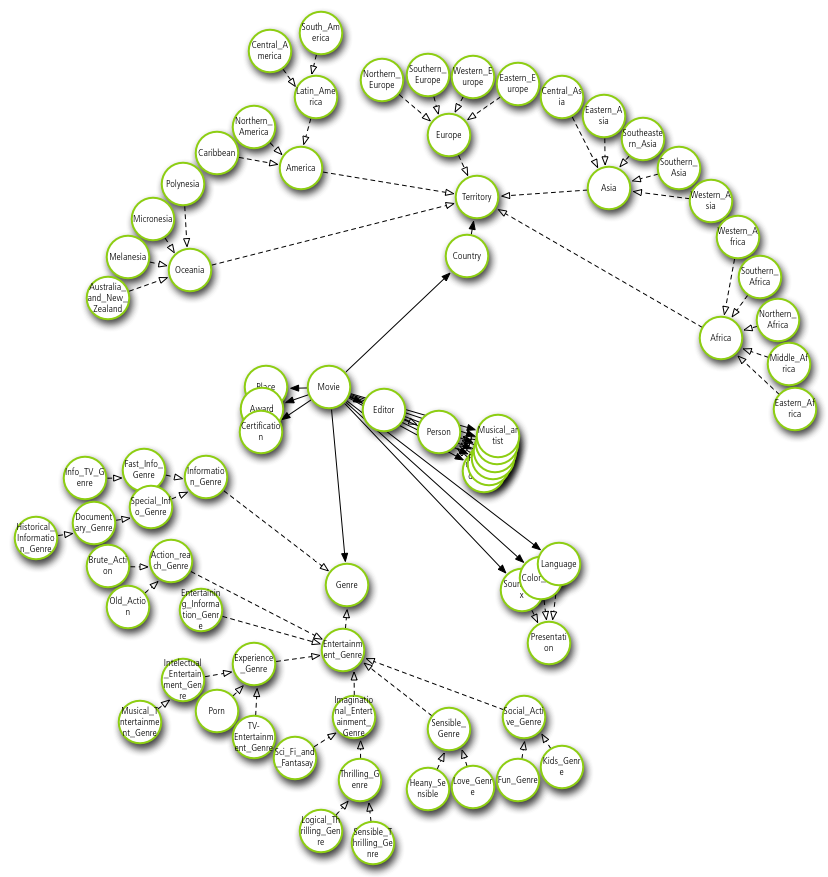 Conceptos
Relaciones
Funciones
Instancias
Axiomas
Web Semántica
Conclusiones
Evolución de la Web
GWAP
Prototipo GWAP
Tecnologías de la Web Semántica
SPARQL
OWL
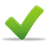 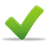 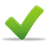 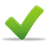 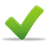 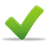 Representación e identificadores
Estructura
Intercambio de datos
Taxonomías
Ontologías
Consultas
RDFS
RDF
XML
URI
UNICODE
Web Semántica
Conclusiones
Evolución de la Web
GWAP
Prototipo GWAP
Problemas de la Web Semántica
Tecnologías complejas.
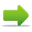 Mucha información a procesar.
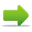 Muchos puntos de vista para un mismo concepto.
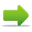 Falta de procesos automáticos o semiautomáticos,
para la generación de datos semánticos.
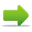 Web Semántica
Conclusiones
Evolución de la Web
GWAP
Prototipo GWAP
GWAP(Games With A Purpose)
Solución a un problema
Entretenimiento
Cooperación
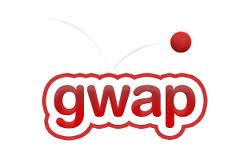 Generación de metadatos
Web Semántica
Conclusiones
Evolución de la Web
GWAP
Prototipo GWAP
Ejemplos GWAP
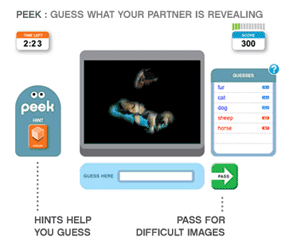 Verbosity
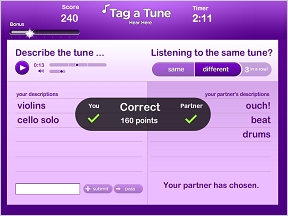 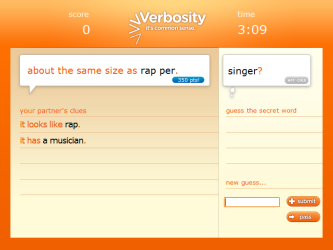 TagATune
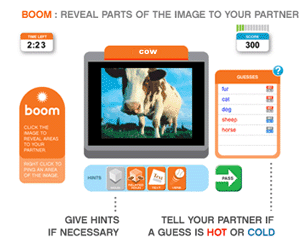 Peekaboom
Web Semántica
Conclusiones
Evolución de la Web
GWAP
Prototipo GWAP
Prototipo GWAP
Registrarse
Iniciar
sesión
Jugar
partida
Subir fotogramas
Ver
perfil
Ver fotogramas
Validar
partida
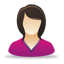 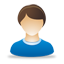 Generar fichero OWL
Usuario
Visitante
Web Semántica
Conclusiones
Evolución de la Web
GWAP
Prototipo GWAP
Tecnologías y herramientas usadas
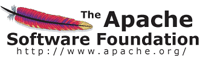 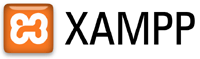 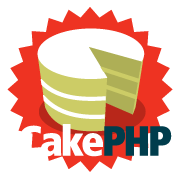 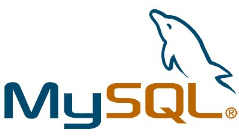 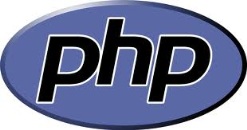 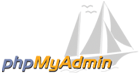 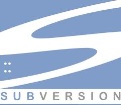 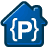 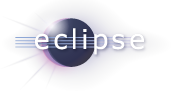 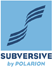 Web Semántica
Conclusiones
Evolución de la Web
GWAP
Prototipo GWAP
Partida
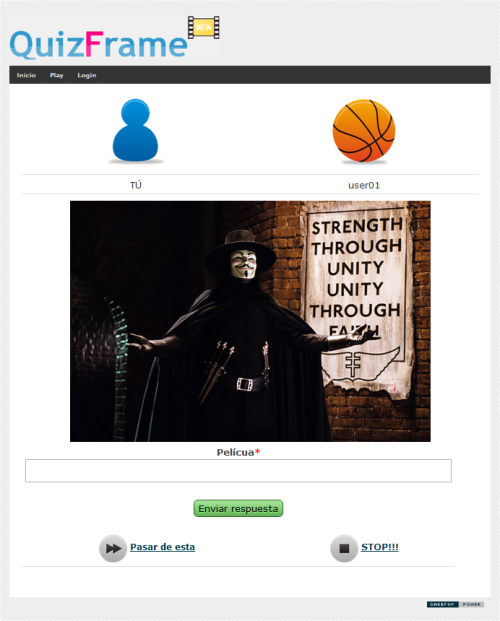 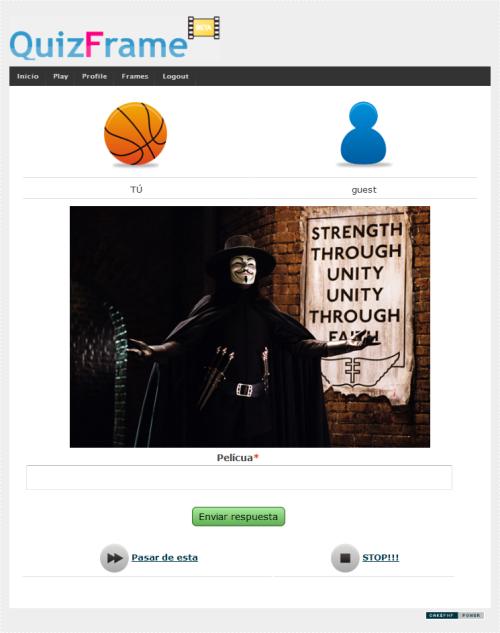 V de Vendetta
V de Vendetta
Web Semántica
Conclusiones
Evolución de la Web
GWAP
Prototipo GWAP
Partida
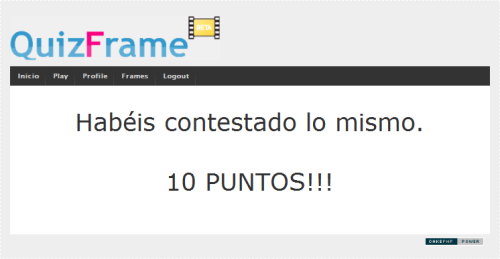 Web Semántica
Conclusiones
Evolución de la Web
GWAP
Prototipo GWAP
Partida
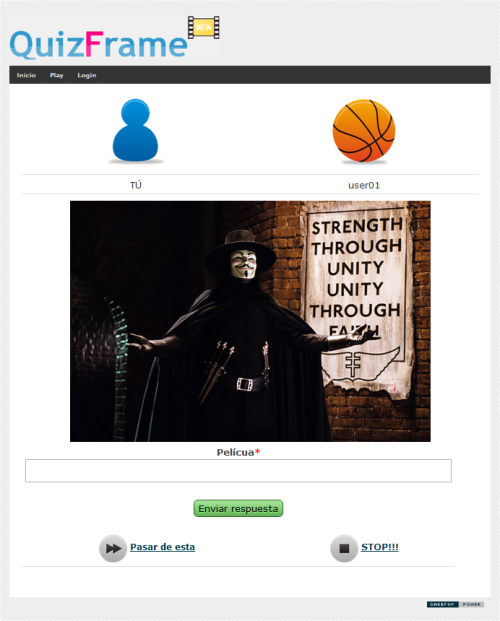 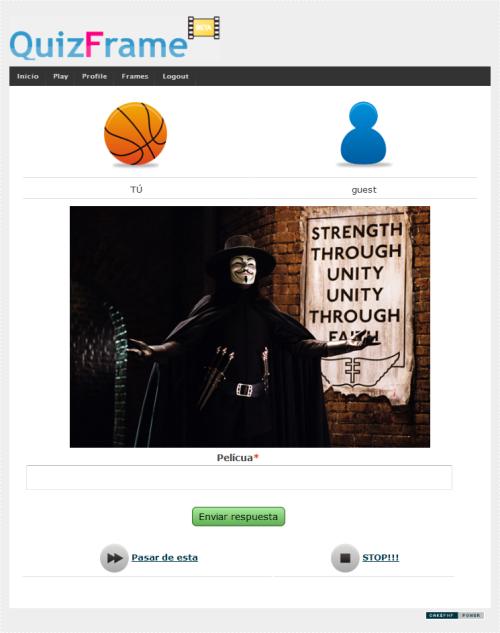 V de Vendetta
Marcelino pan y vino
Web Semántica
Conclusiones
Evolución de la Web
GWAP
Prototipo GWAP
Partida
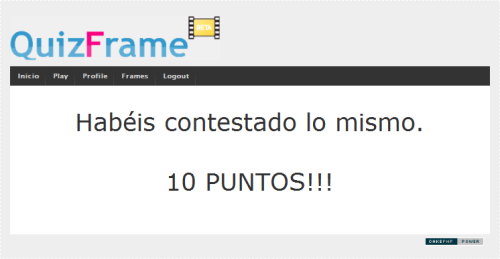 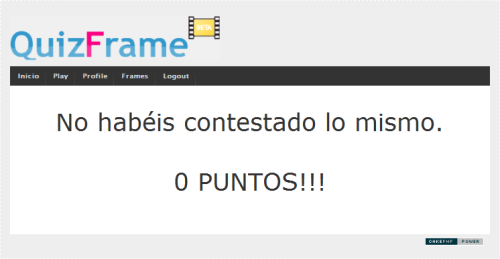 Web Semántica
Conclusiones
Evolución de la Web
GWAP
Prototipo GWAP
Conclusiones
En la Web Semántica la información será interpretada por los ordenadores.
1
Las ontologías representarán el conocimiento de internet.
2
GWAP como proceso de generación de datos semánticos.
3
Futuras líneas de desarrollo del prototipo.
4
Web Semántica
Conclusiones
Evolución de la Web
GWAP
Prototipo GWAP